Figure 5. Individual page with detail information of GinkgoDB. (A) Summary. (B) Content list with location tagged on ...
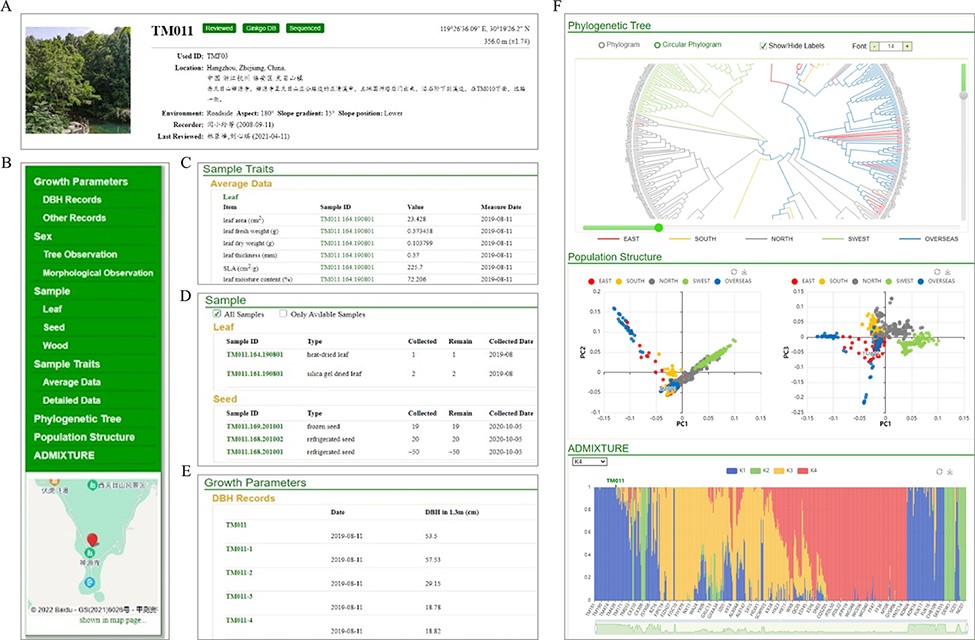 Database (Oxford), Volume 2022, , 2022, baac046, https://doi.org/10.1093/database/baac046
The content of this slide may be subject to copyright: please see the slide notes for details.
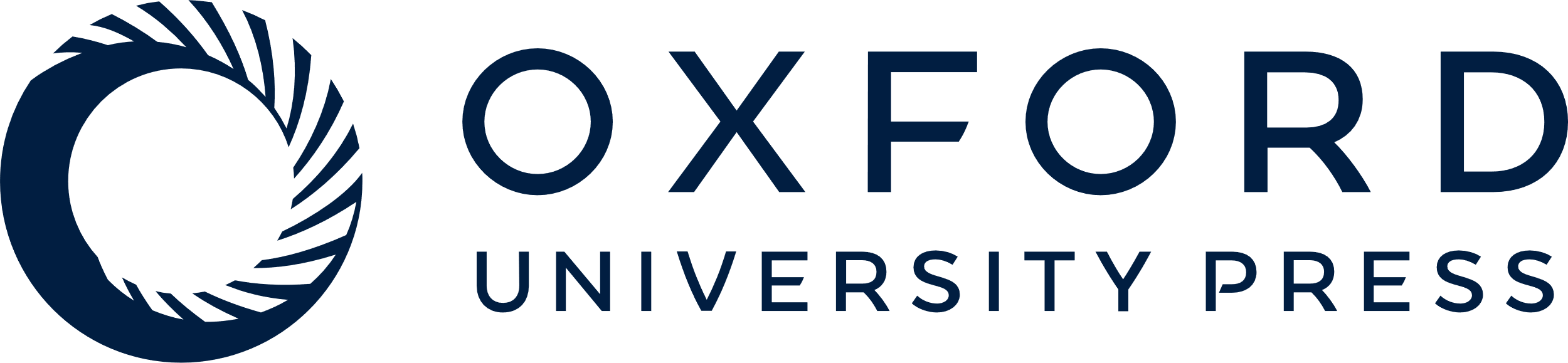 [Speaker Notes: Figure 5. Individual page with detail information of GinkgoDB. (A) Summary. (B) Content list with location tagged on the map. (C) Sample traits if available. (D) Biological materials collection of the individual. (E) Integrated visualization of phylogeny, PCA and population structure.


Unless provided in the caption above, the following copyright applies to the content of this slide: © The Author(s) 2022. Published by Oxford University Press.This is an Open Access article distributed under the terms of the Creative Commons Attribution-NonCommercial License (https://creativecommons.org/licenses/by-nc/4.0/), which permits non-commercial re-use, distribution, and reproduction in any medium, provided the original work is properly cited. For commercial re-use, please contact journals.permissions@oup.com]